Como matricularse con un Cupón de Descuentos
[Speaker Notes: [Las notas del profesor, si procede, irán aquí.]]
Como matricularse con un Cupón de Descuentos
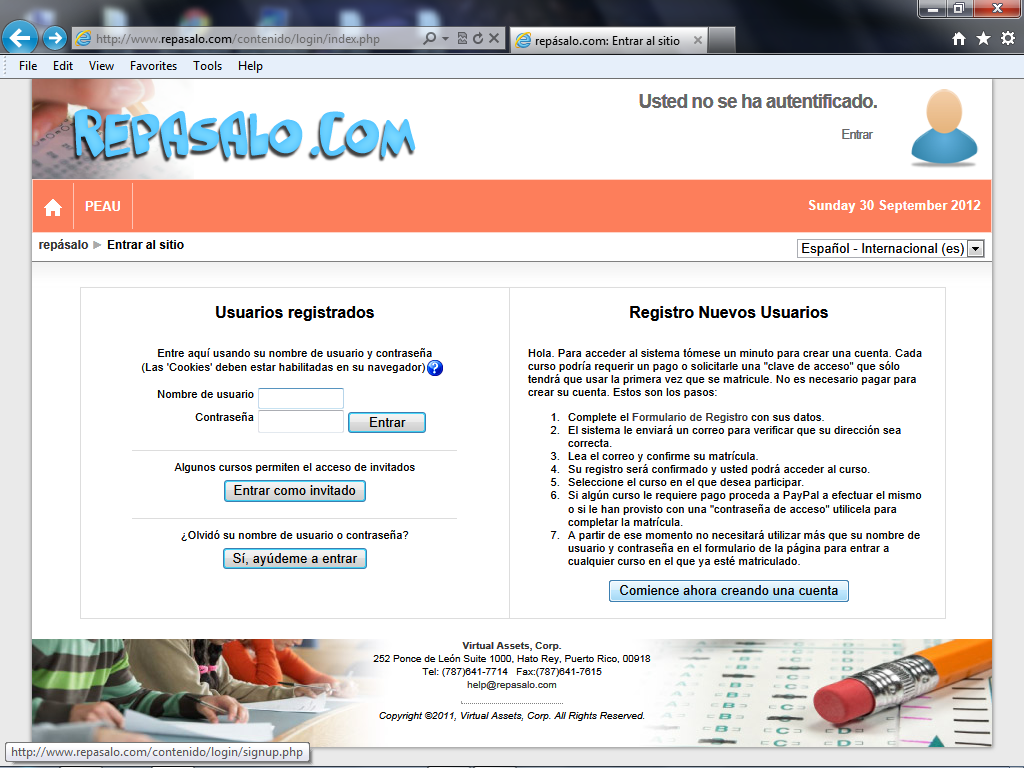 Este tema demuestra como matricularse en el repaso del PEAU para aquellas personas que han obtenido un cupon de descuentos.
Como matricularse con un Cupón de Descuentos
Paso1
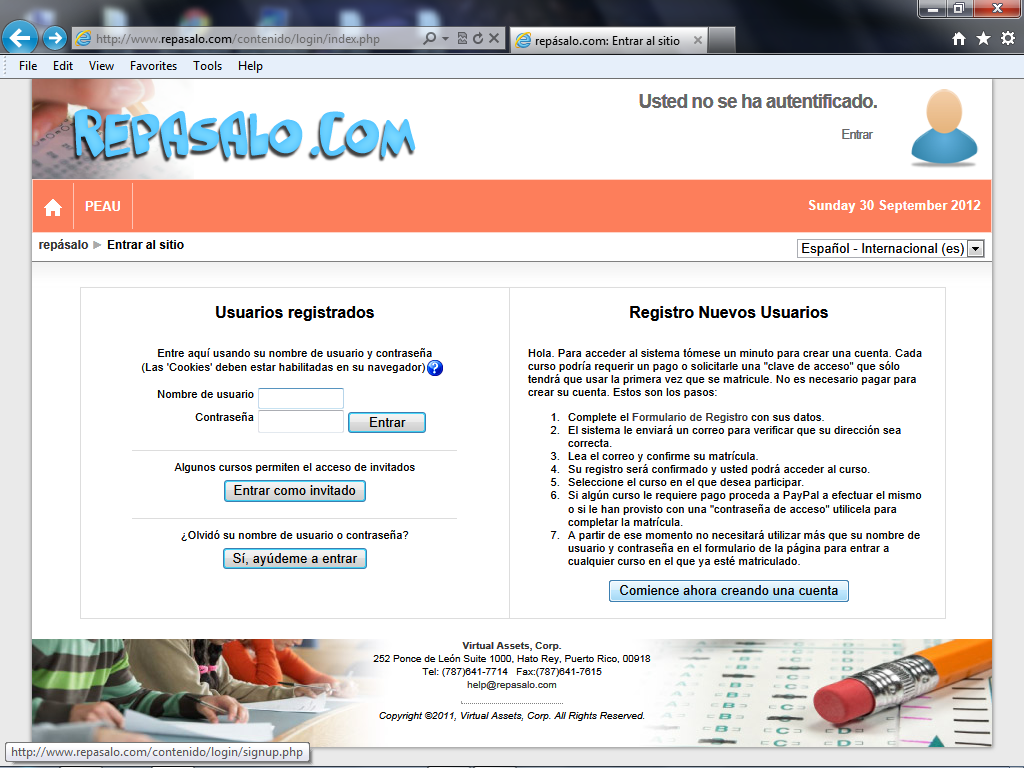 El primer paso es crear una cuenta de acceso al sistema.

Haga clic en el botón Comience ahora creando una cuenta.
Como matricularse con un Cupón de Descuentos
Paso2
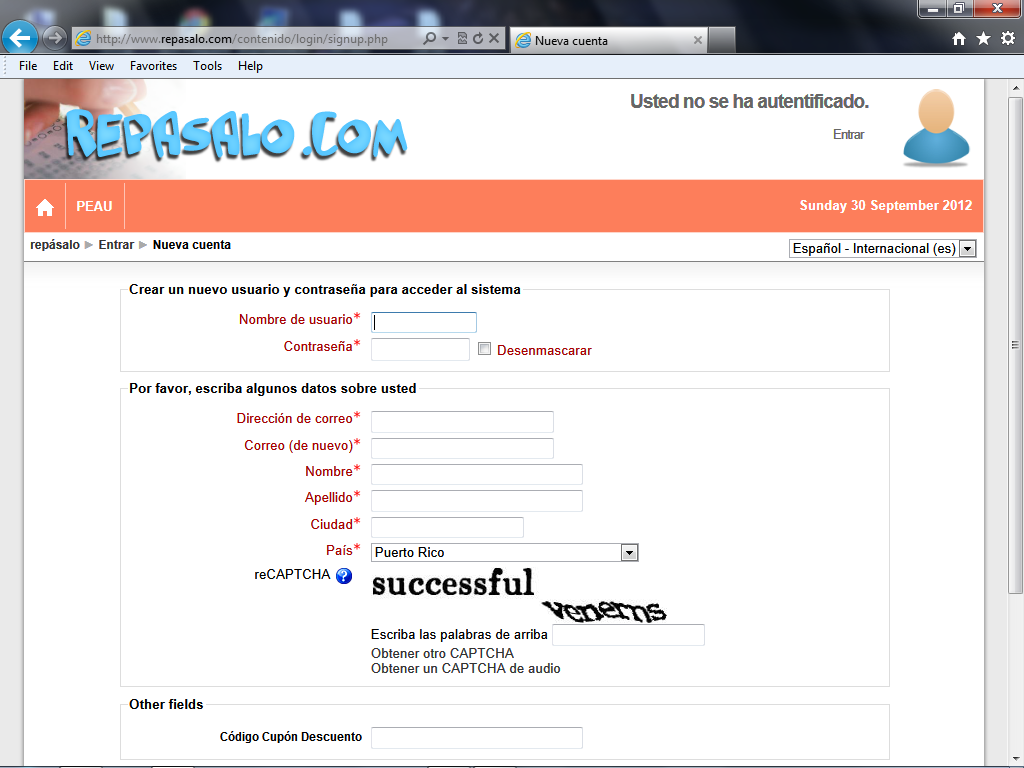 Ustéd escoje el nombre de usuario que desea utilizar.

Introduzca la información que desee en el campo Nombre de usuario. Introduzca "repasalodemo".
Como matricularse con un Cupón de Descuentos
Paso3
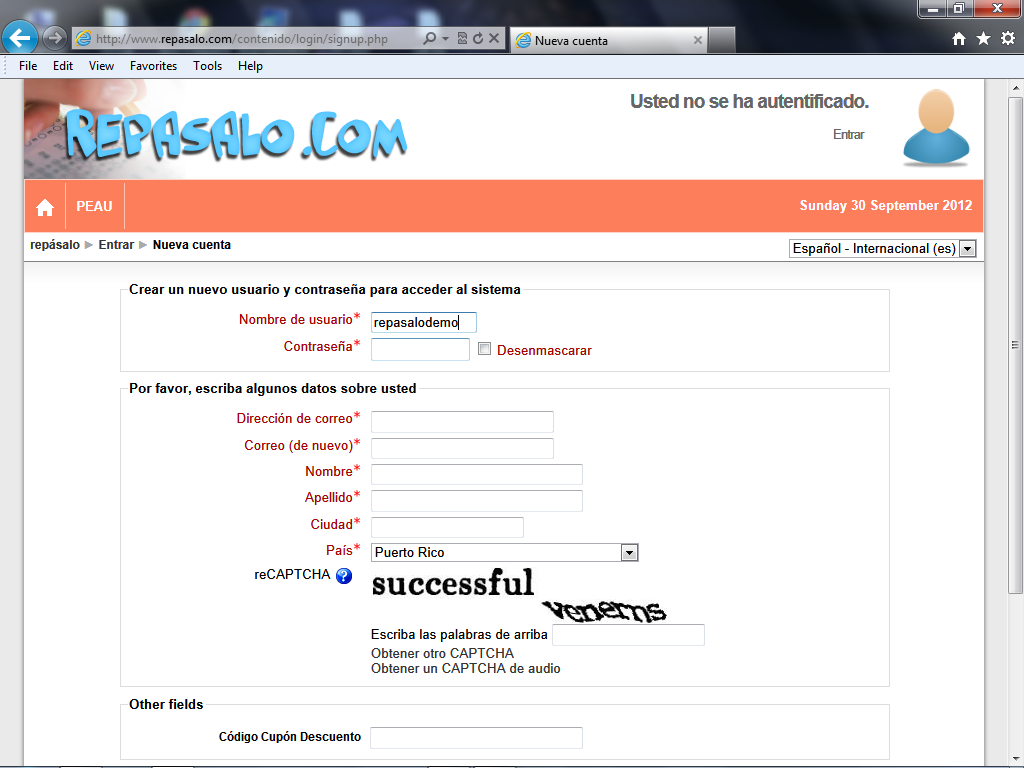 Haga clic en el campo Contraseña.
Como matricularse con un Cupón de Descuentos
Paso4
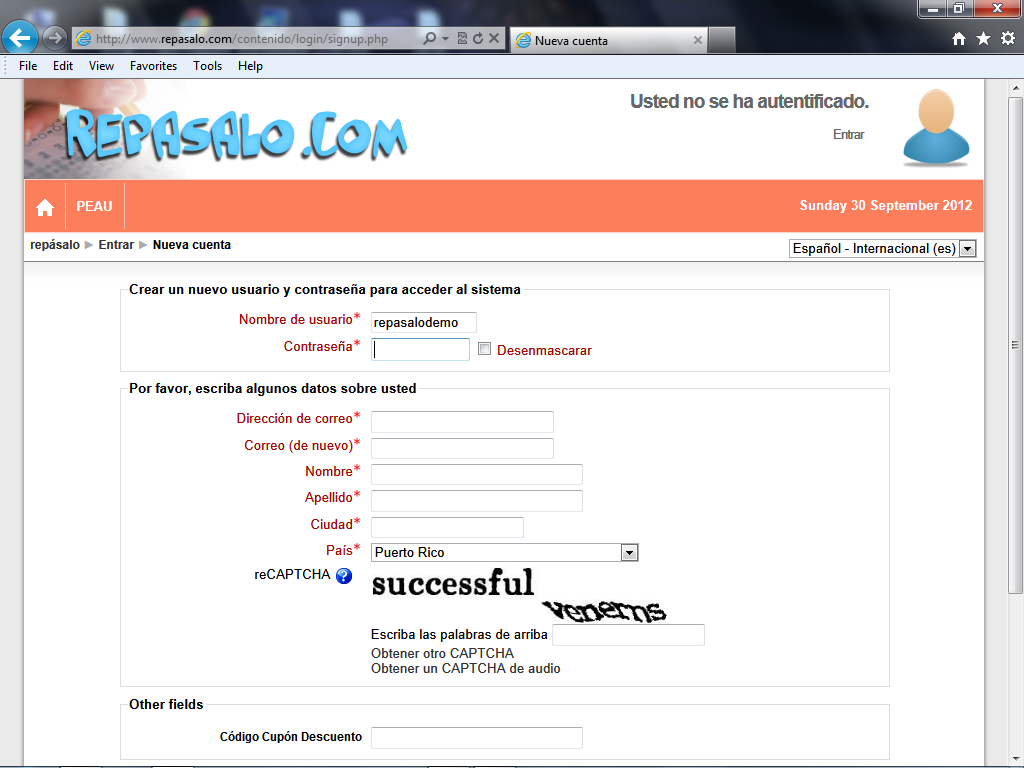 Usted escoge la contraseña que desea utilizar.

Introduzca la información que desee en el campo Contraseña. Introduzca "password".
Como matricularse con un Cupón de Descuentos
Paso5
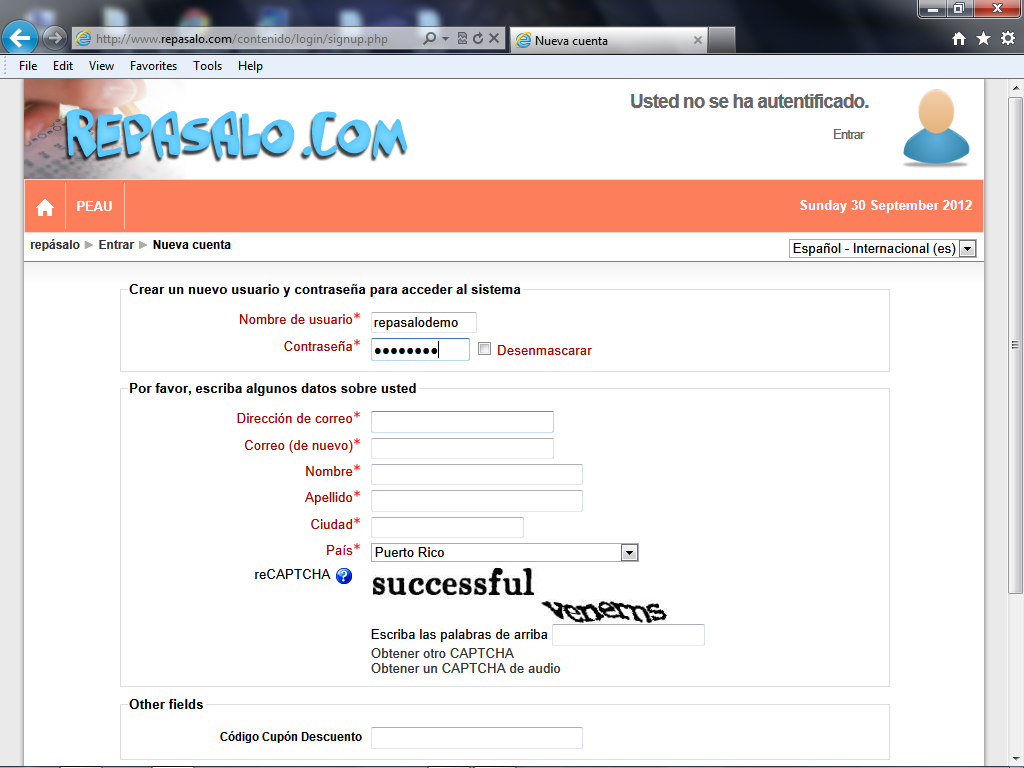 Haga clic en el campo Dirección de correo.
Como matricularse con un Cupón de Descuentos
Paso6
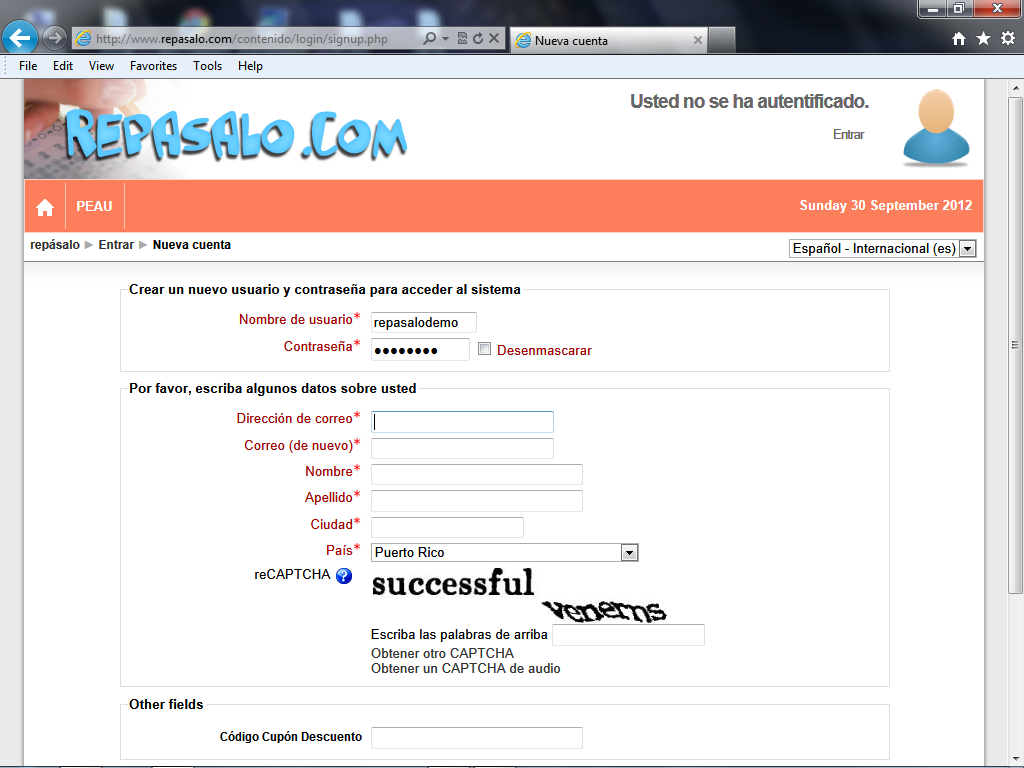 Ingrese la dirección de correo eléctrónico que desea utilizar.  Tenga en consideración que debe acceso a la cuenta de email provista para validar su cuenta antes de poder entrar al repaso.

Introduzca la información que desee en el campo Dirección de correo. Introduzca "repasalodemo@gmail.com".
Como matricularse con un Cupón de Descuentos
Paso7
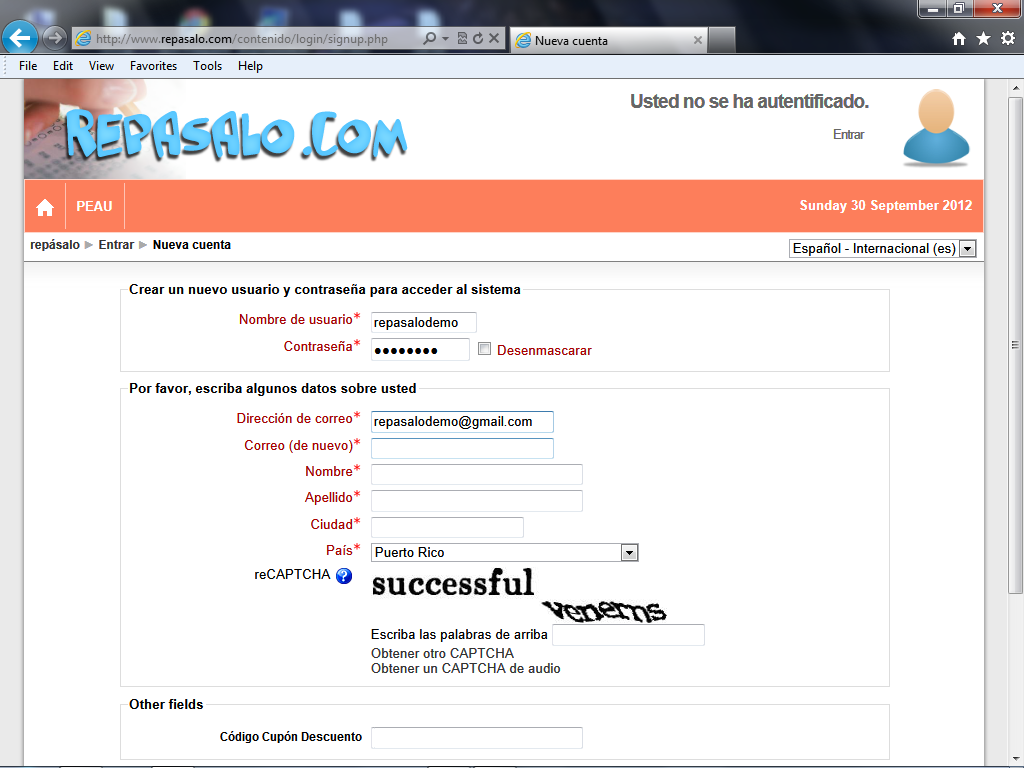 Haga clic en el campo Correo (de nuevo).
Como matricularse con un Cupón de Descuentos
Paso8
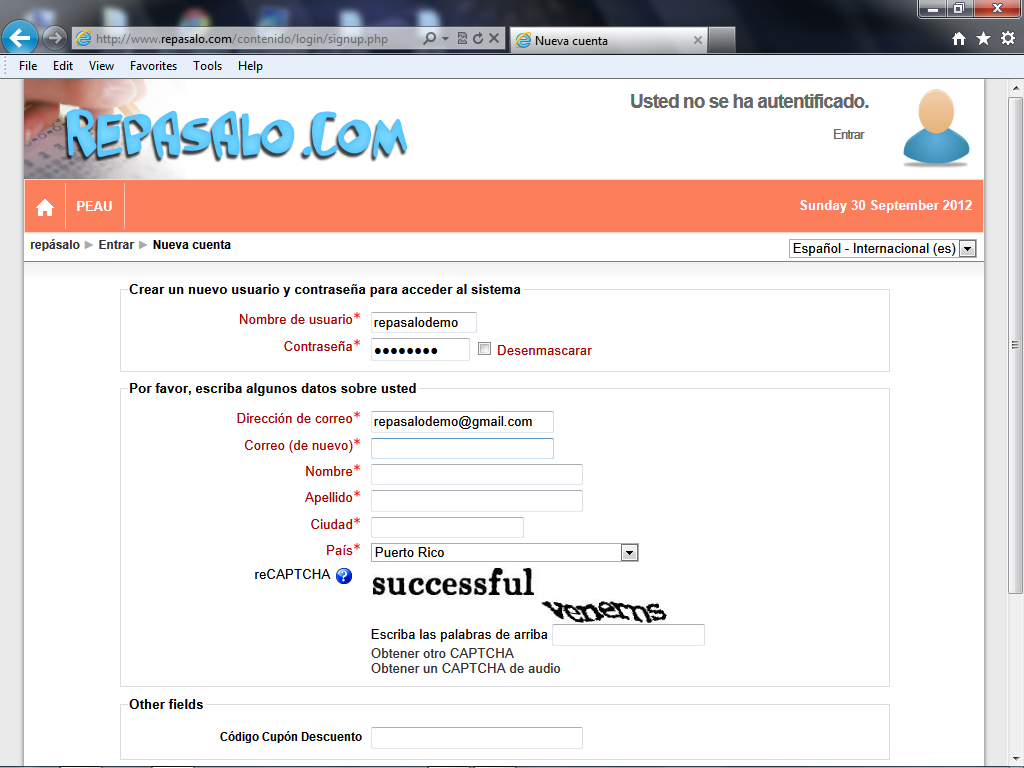 Por seguridad, por favor, reconfirme su cuenta.

Introduzca la información que desee en el campo Correo (de nuevo). Introduzca "repasalodemo@gmail.com".
Como matricularse con un Cupón de Descuentos
Paso9
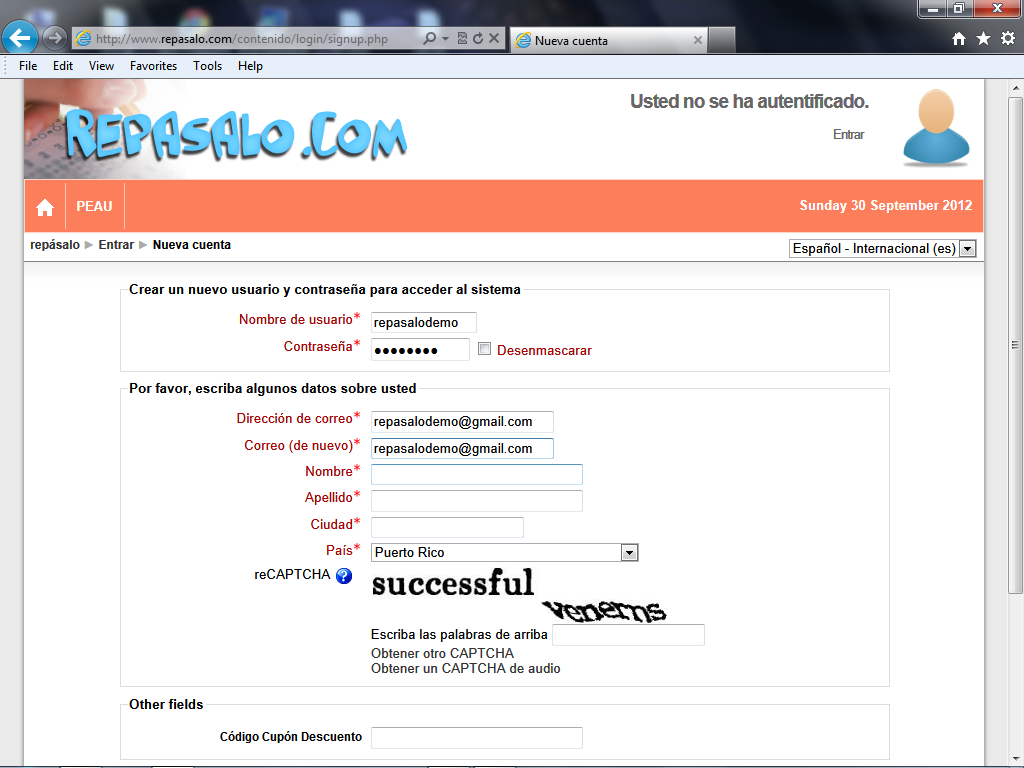 Haga clic en el campo Nombre.
Como matricularse con un Cupón de Descuentos
Paso10
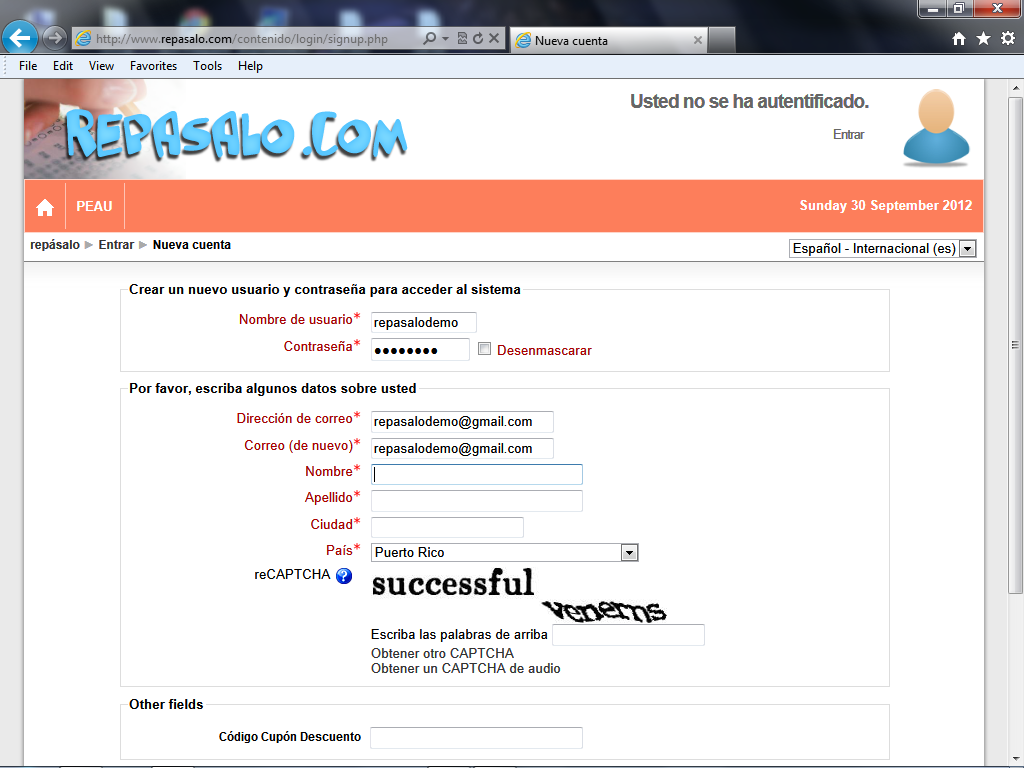 Escriba su nombre.

Introduzca la información que desee en el campo Nombre. Introduzca "Repasalo".
Como matricularse con un Cupón de Descuentos
Paso11
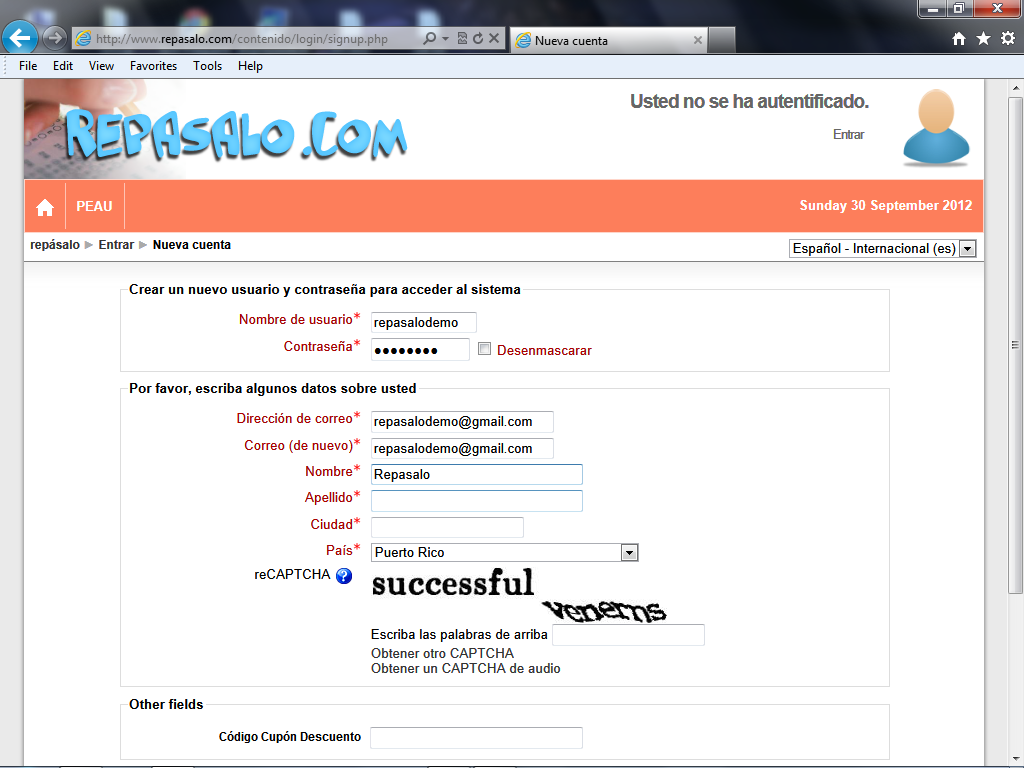 Entre su apellido.

Introduzca la información que desee en el campo Apellido. Introduzca "Demo".
Como matricularse con un Cupón de Descuentos
Paso12
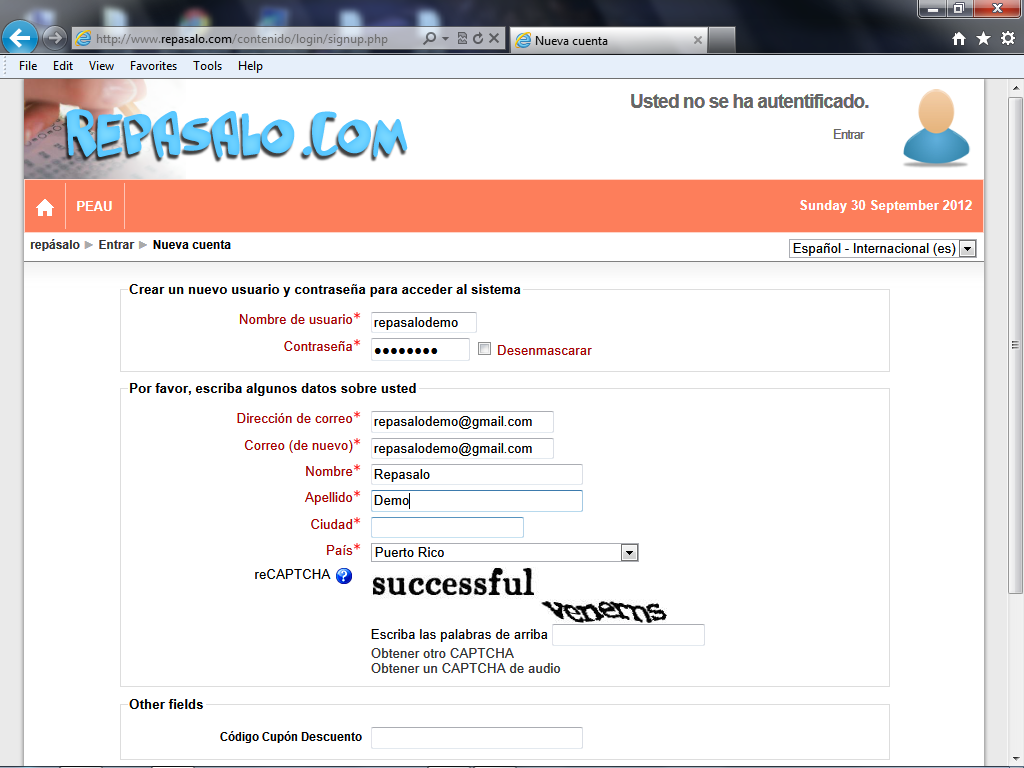 Indique en que ciudad reside.

Introduzca la información que desee en el campo Ciudad. Introduzca "San Juan".
Como matricularse con un Cupón de Descuentos
Paso13
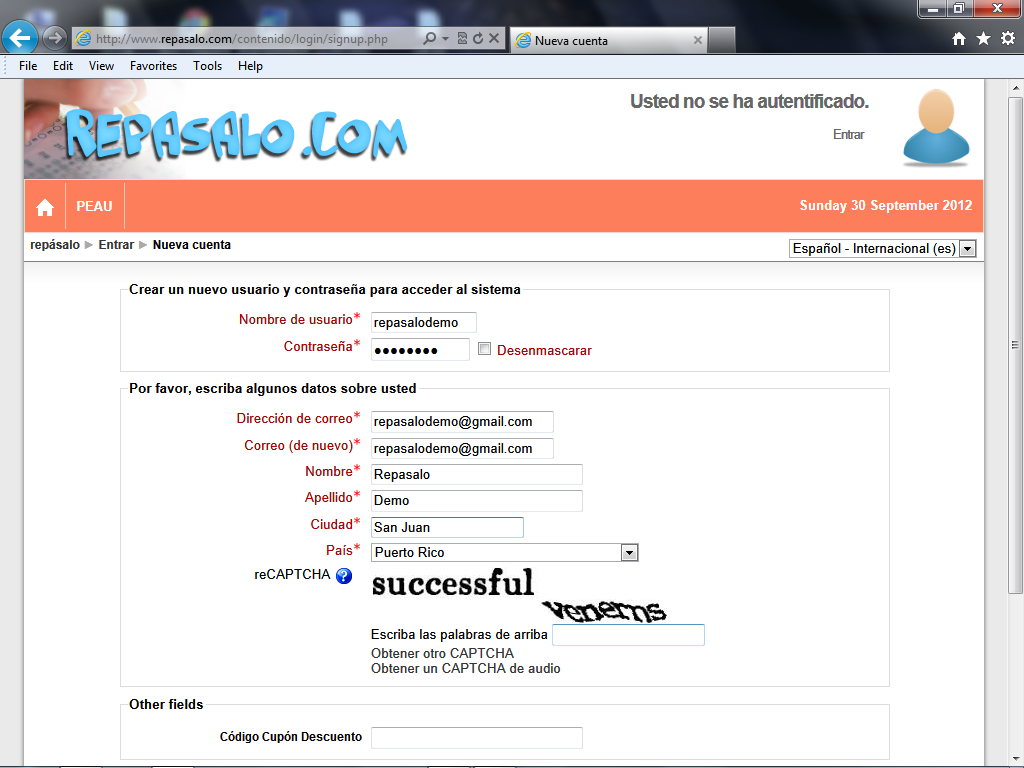 Haga clic en el campo Escriba las palabras de arriba.
Como matricularse con un Cupón de Descuentos
Paso14
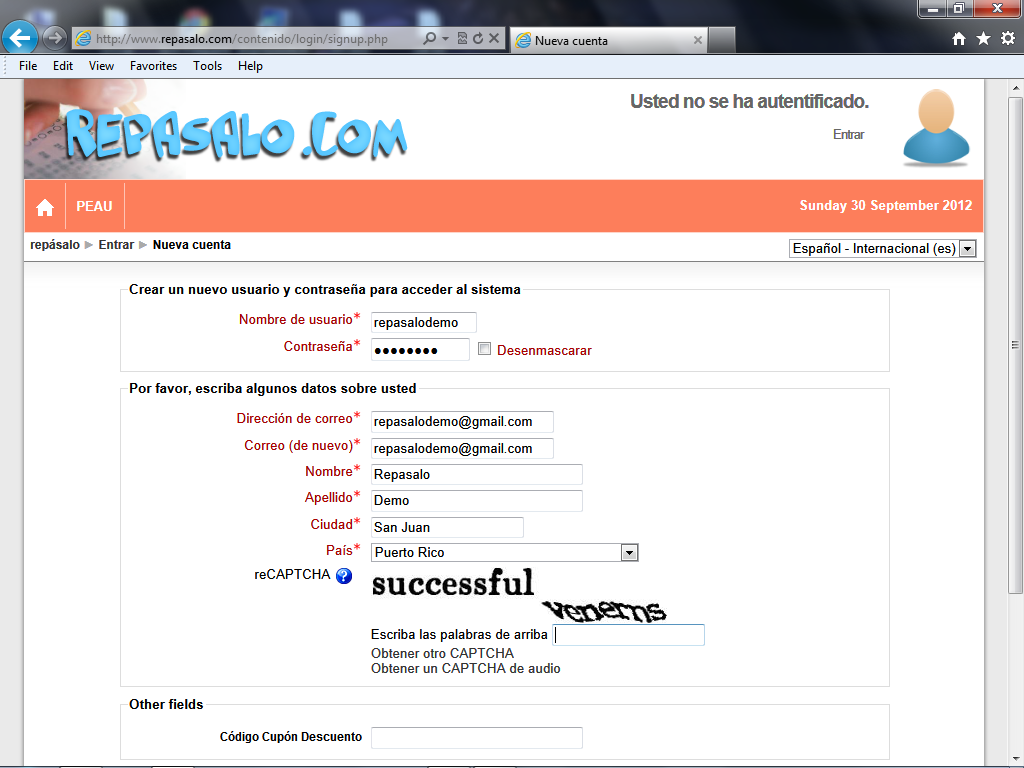 El código CAPTCHA es una sistema de seguridad que previene la creación de cuentas hackeadas o automáticas en el sistema. Es necesario que ingrese las letras que identifique en la imágen presentada.

Introduzca la información que desee en el campo Escriba los números que oye. Introduzca "seccessful venerns".
Como matricularse con un Cupón de Descuentos
Paso15
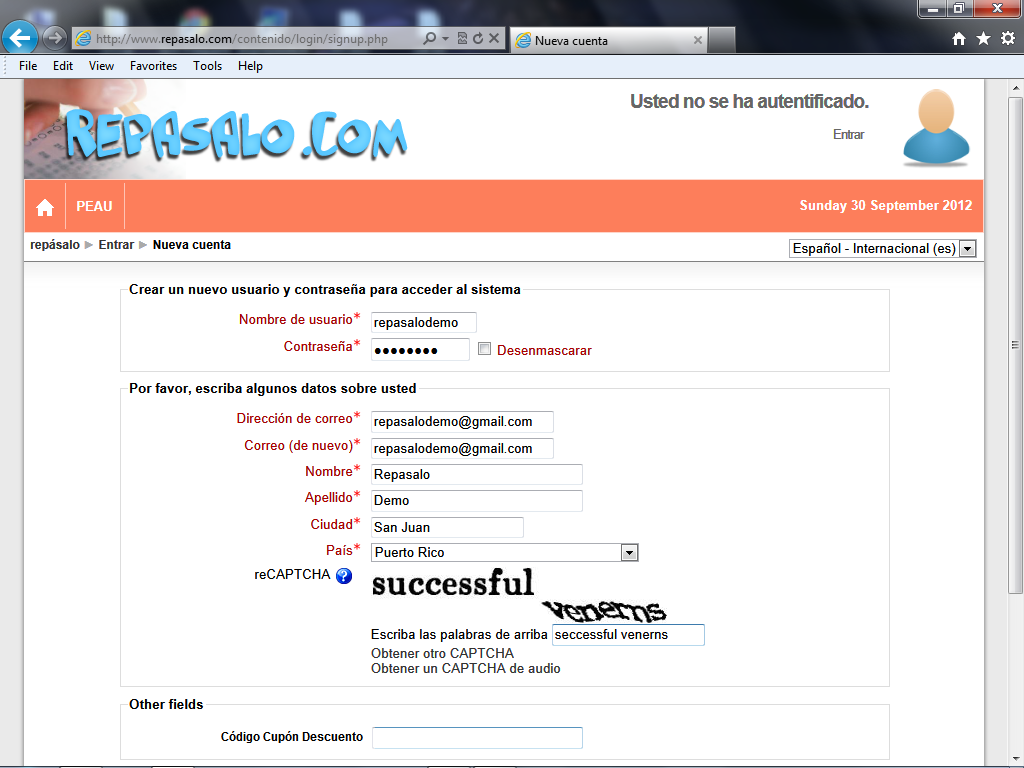 Si ustéd adquirió el curso por medio de una promoción de descuento, es necesario que ingrese el codigo provisto en su recibo en éste campo. De no hacerlo, no receibirá el código de acceso al sistema. El código de acceso de descuento no se puede reusar.

Si usted planifica comprar el repaso por medio de tarjeta de crédito u otro medio de pago puede dejar este campo en blanco.

Haga clic en el campo Código Cupón.
Como matricularse con un Cupón de Descuentos
Paso16
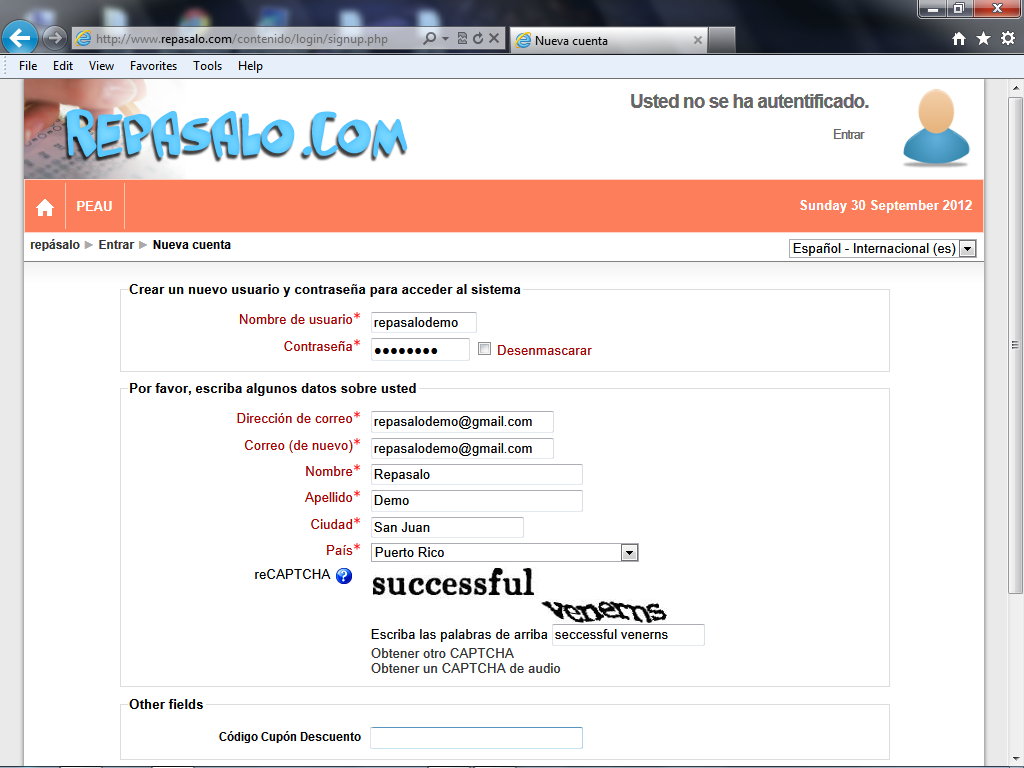 En este ejemplo utilizaremos un código de descuento de demostración.

Introduzca la información que desee en el campo Código Cupón. Introduzca "1a1b1c1d1f1g1h1i1j1k1l1m".
Como matricularse con un Cupón de Descuentos
Paso17
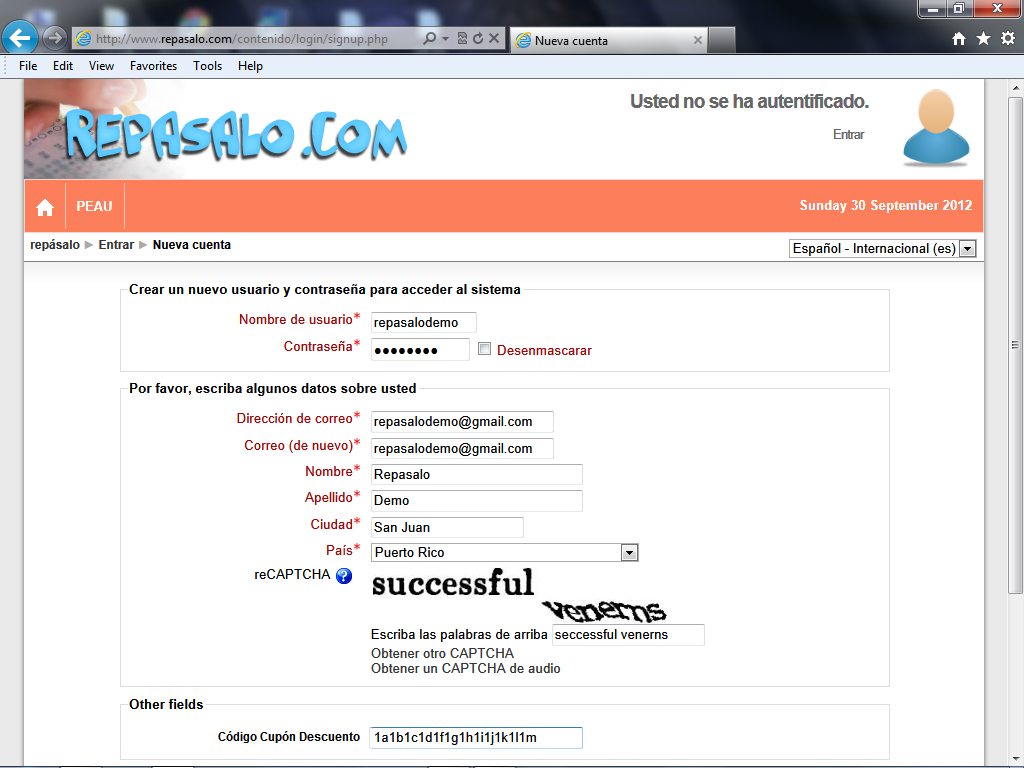 Pulse el botón izquierdo del ratón sobre la barra de desplazamiento y arrástrelo hasta la ubicación que desee.

Esto le permitira ver el final de la pantalla donde se encuentra el botón de crear.
Como matricularse con un Cupón de Descuentos
Paso18
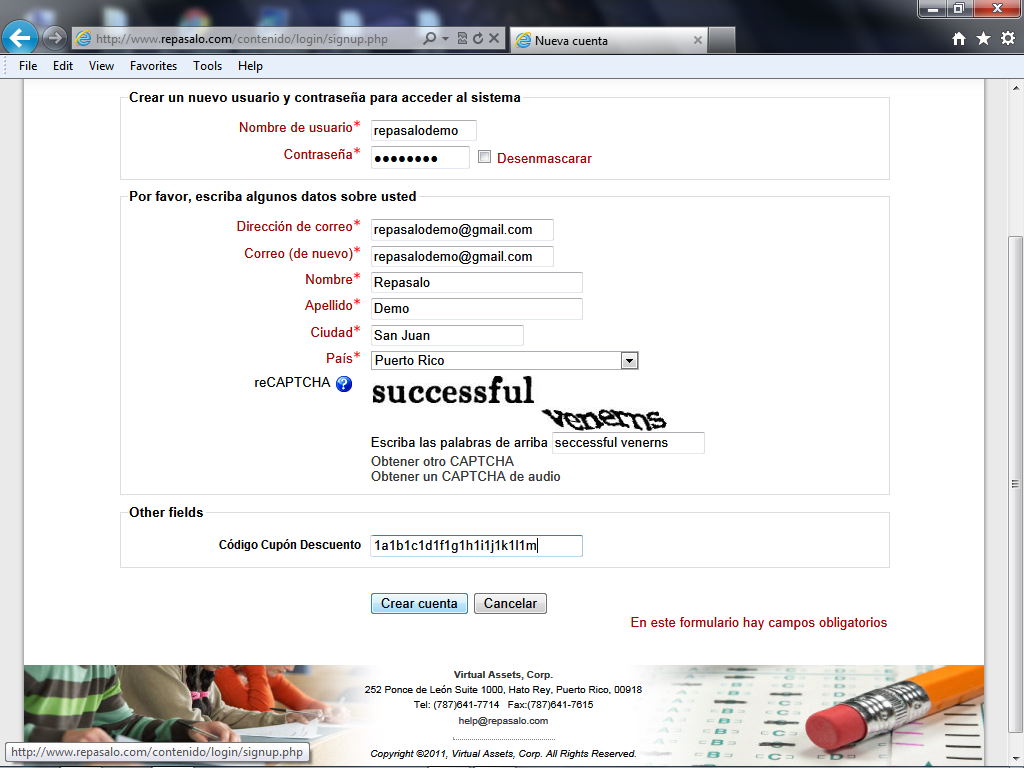 Haga clic en el botón Crear cuenta.
Como matricularse con un Cupón de Descuentos
Paso19
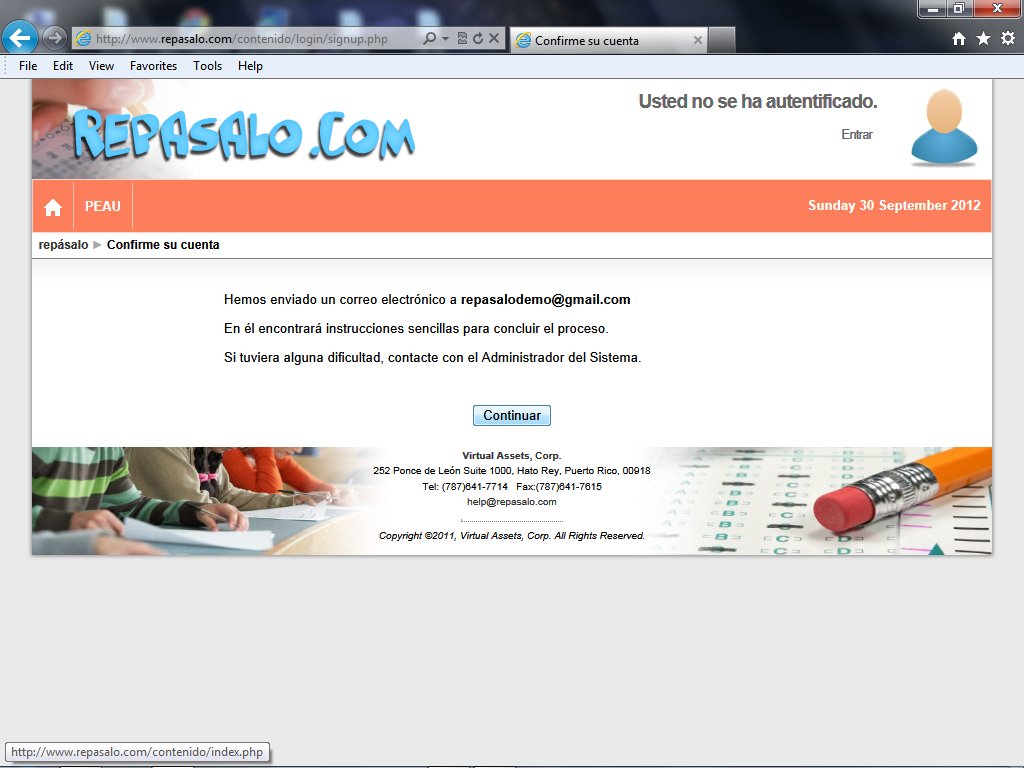 El sistema le envía un e-mail de confirmación a la dirección que indicó al crear su cuenta.  Deberá acceder ese email para activar el acceso a su cuenta.
 
Haga clic en el botón Continuar.
Como matricularse con un Cupón de Descuentos
Paso20
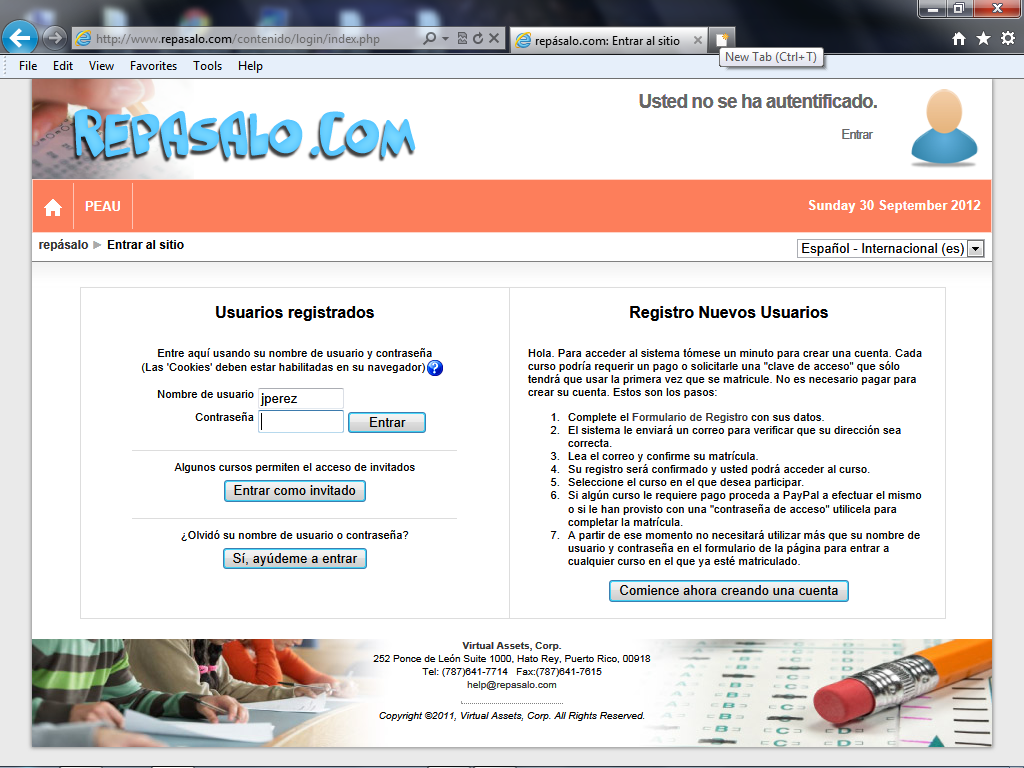 Abrimos un nuevo TAB del Internet Explorer para entrar a la cuenta de E-MAIL.

Haga clic en el botón New Tab (Ctrl+T).
Como matricularse con un Cupón de Descuentos
Paso21
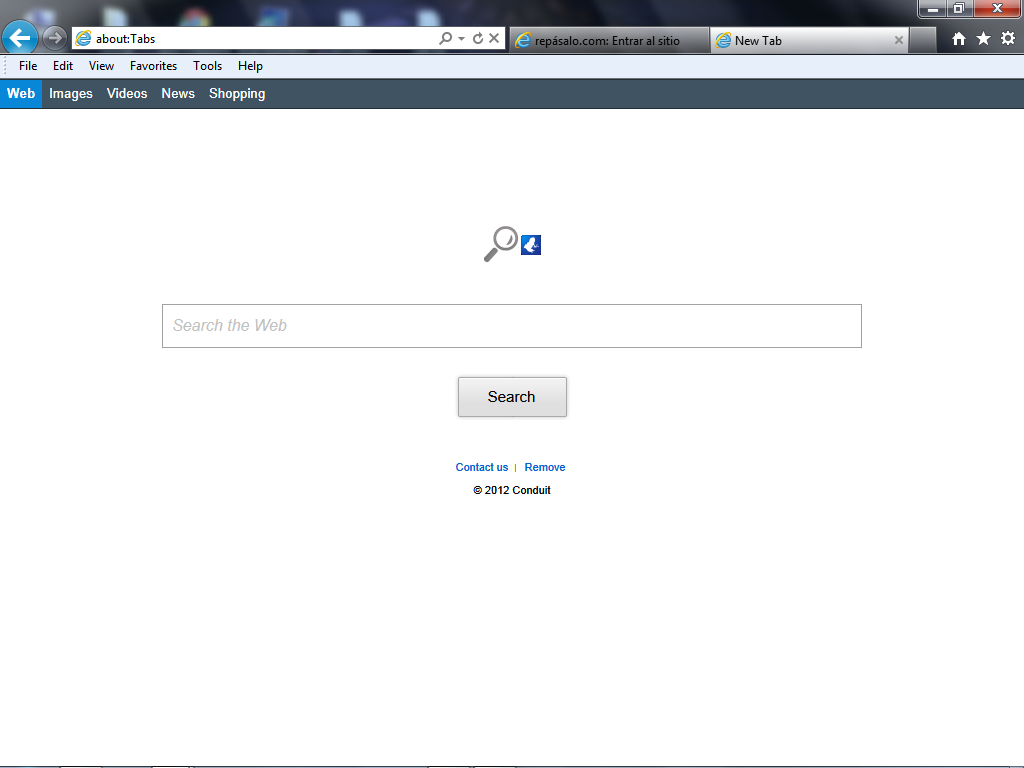 Haga clic en el campo Address.
Como matricularse con un Cupón de Descuentos
Paso22
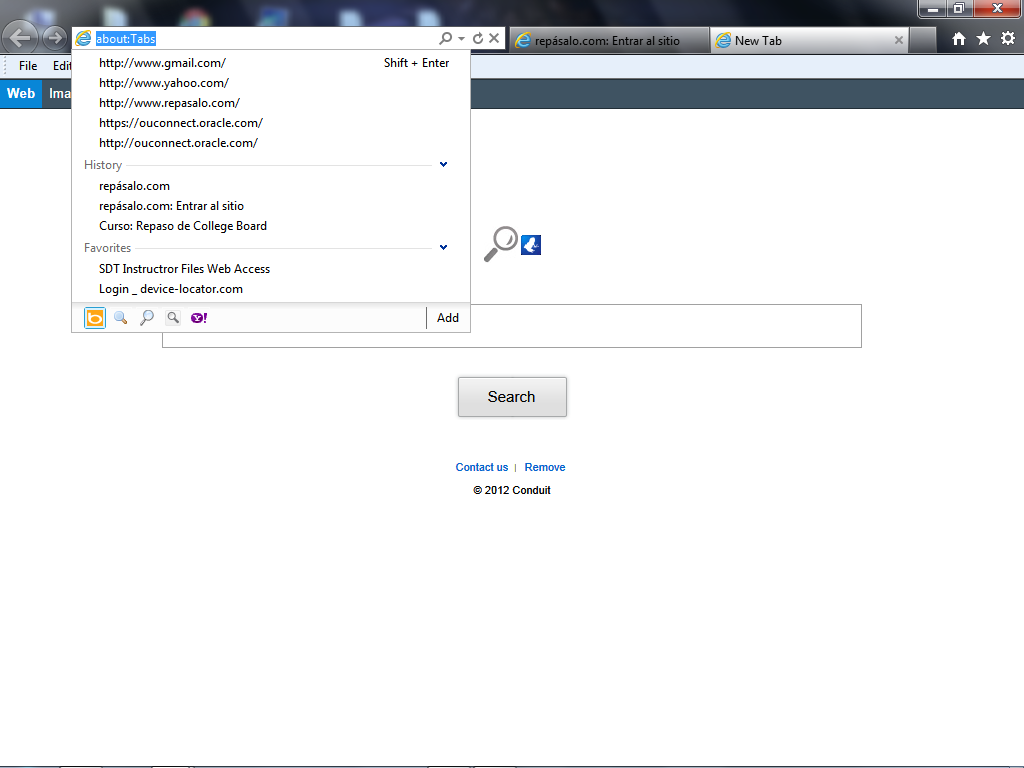 Escriba la dirección de su proveedor de correo electrónico.

Introduzca la información que desee en el campo. Introduzca "www.gmail.com".
Como matricularse con un Cupón de Descuentos
Paso23
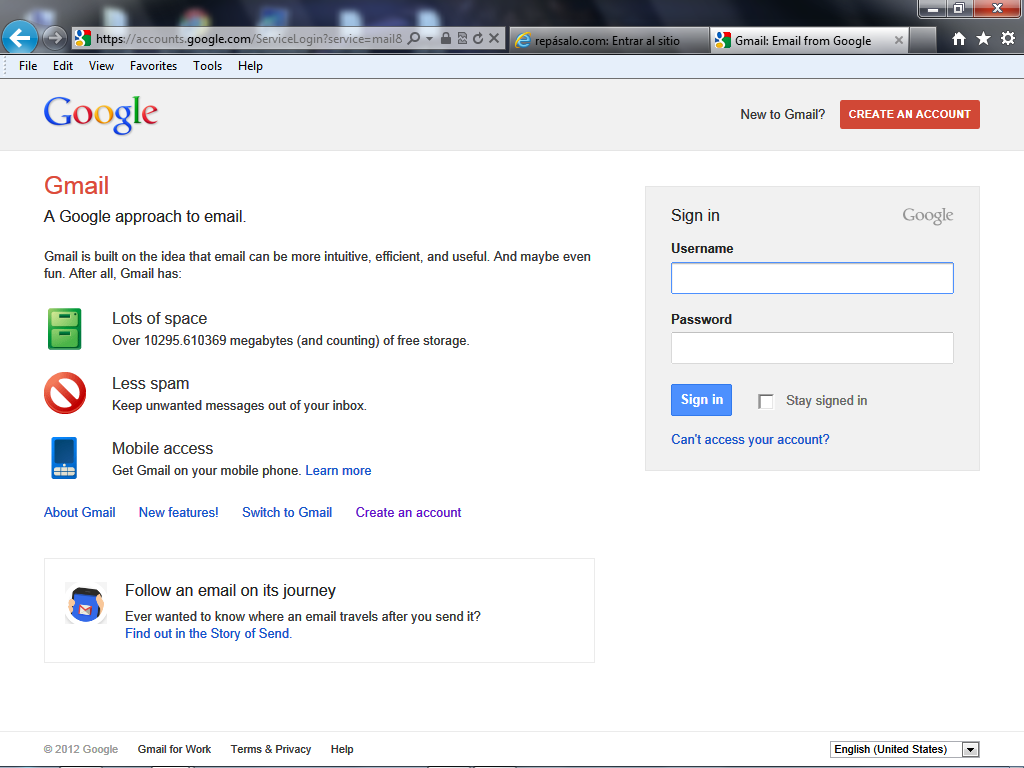 Procedemos a conectarnos a nuestro sistema de correo electrónico.

Haga clic en el campo Username.
Como matricularse con un Cupón de Descuentos
Paso24
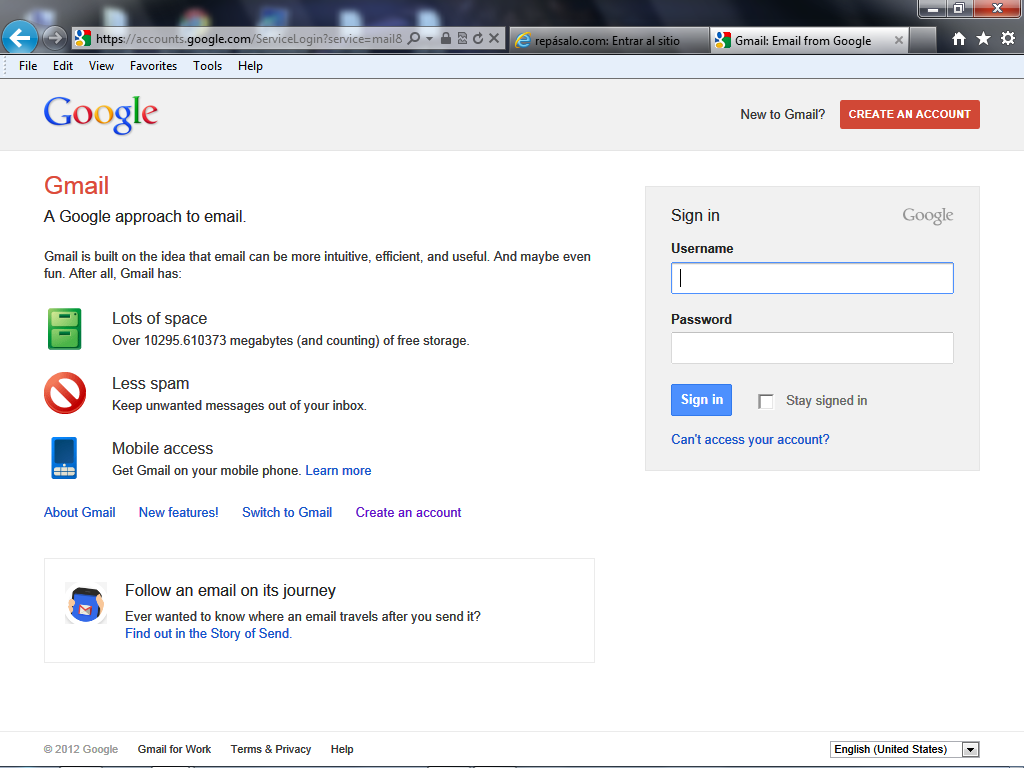 Entre la cuenta de su correo electrónico.

Introduzca la información que desee en el campo Username. Introduzca "repasalodemo@gmail.com".
Como matricularse con un Cupón de Descuentos
Paso25
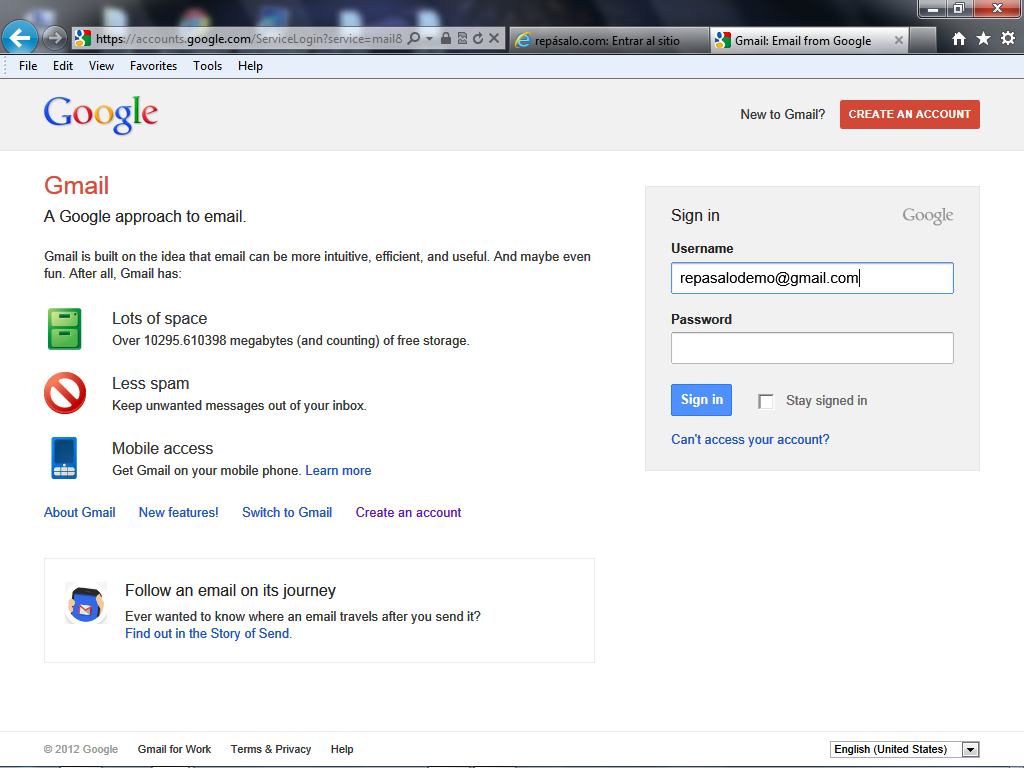 Haga clic en el campo Password.
Como matricularse con un Cupón de Descuentos
Paso26
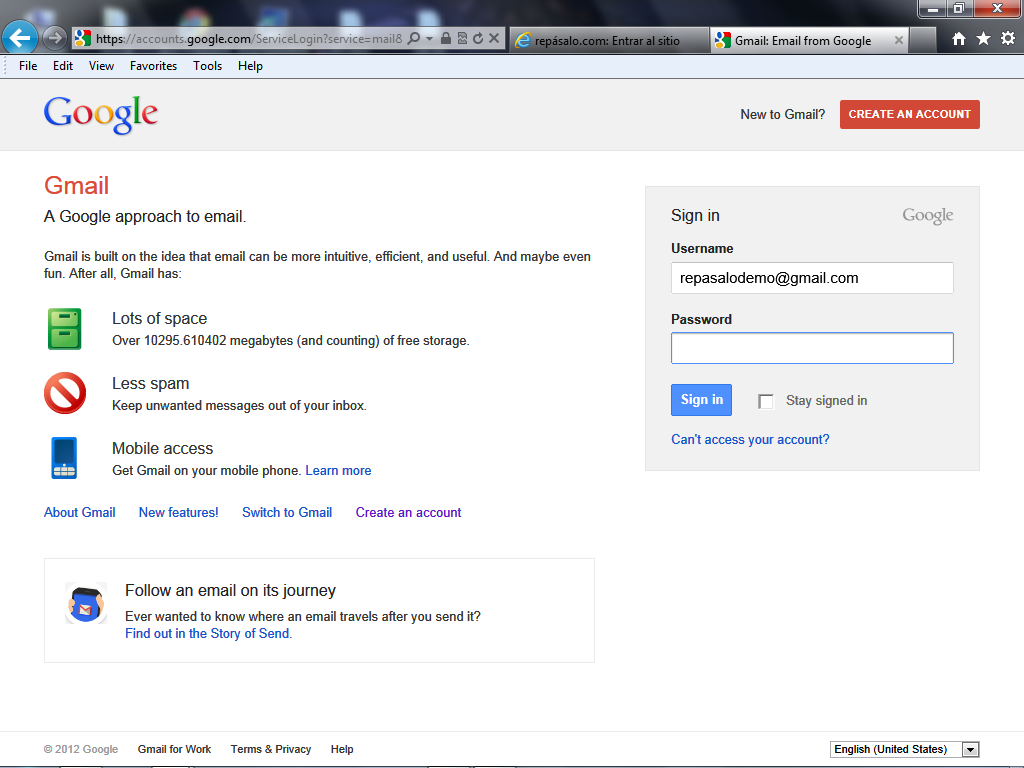 Entre la contraseña de su correo electrónico.

Introduzca la información que desee en el campo Password. Introduzca "password".
Como matricularse con un Cupón de Descuentos
Paso27
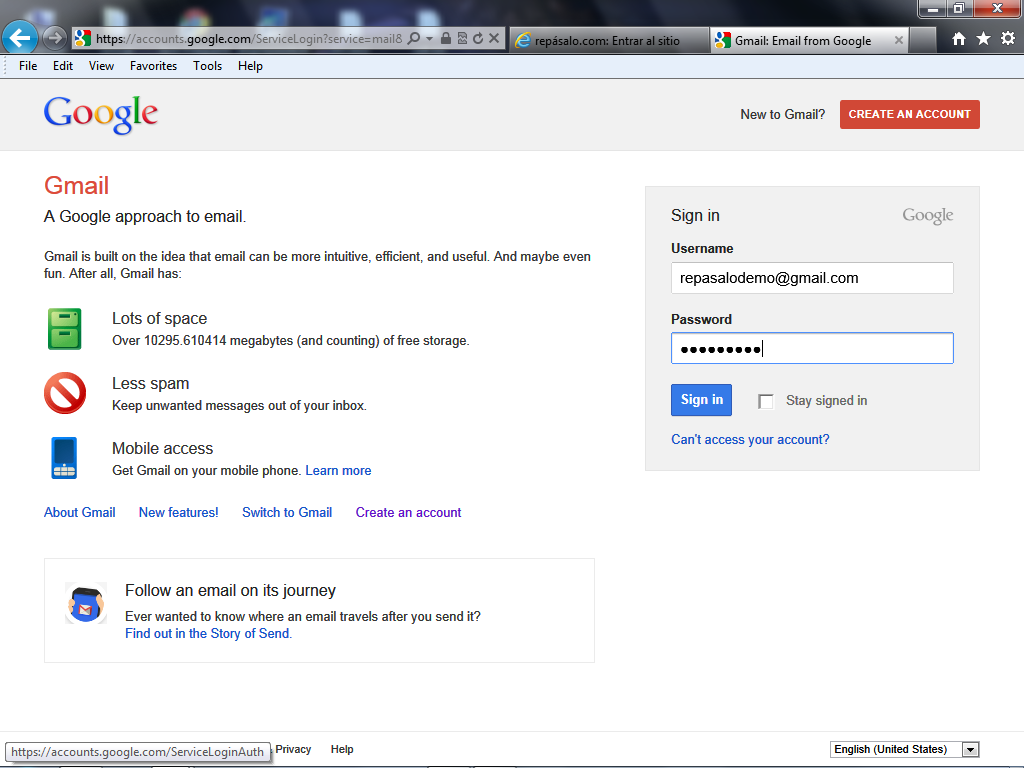 Haga clic en el botón Sign in.
Como matricularse con un Cupón de Descuentos
Paso28
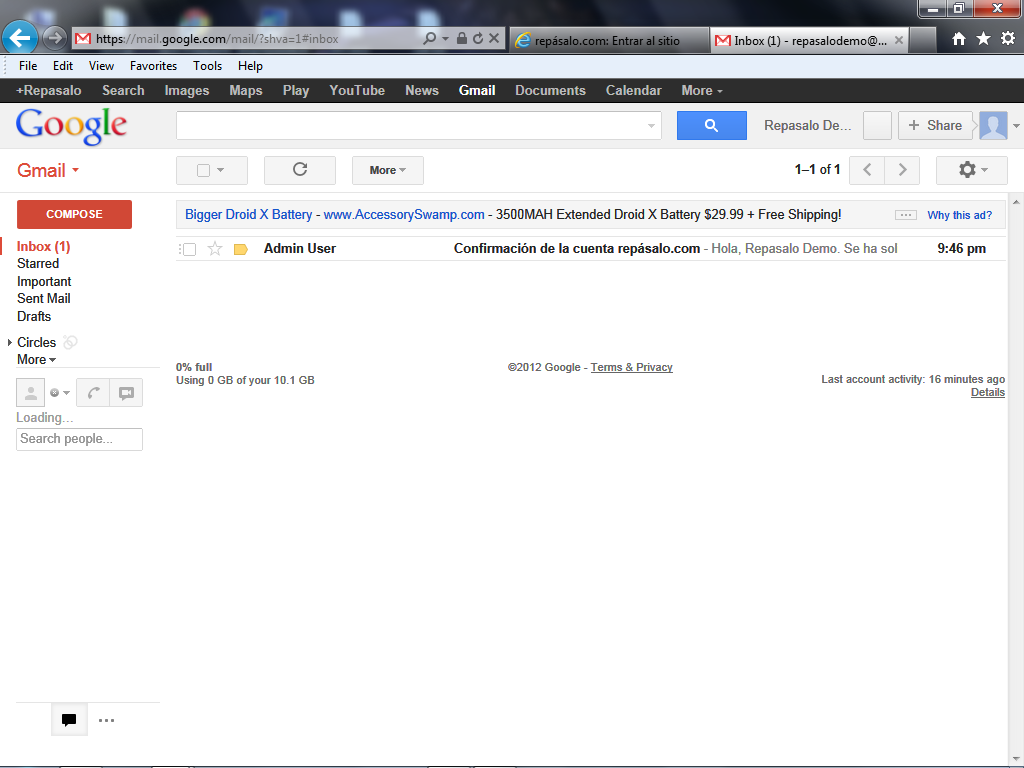 Identifique un email que recibió de repasalo.com enviado por el usuario Admin User con el tema Confirmación de la cuenta repasalo.com.

Haga clic en el vínculo.
Como matricularse con un Cupón de Descuentos
Paso29
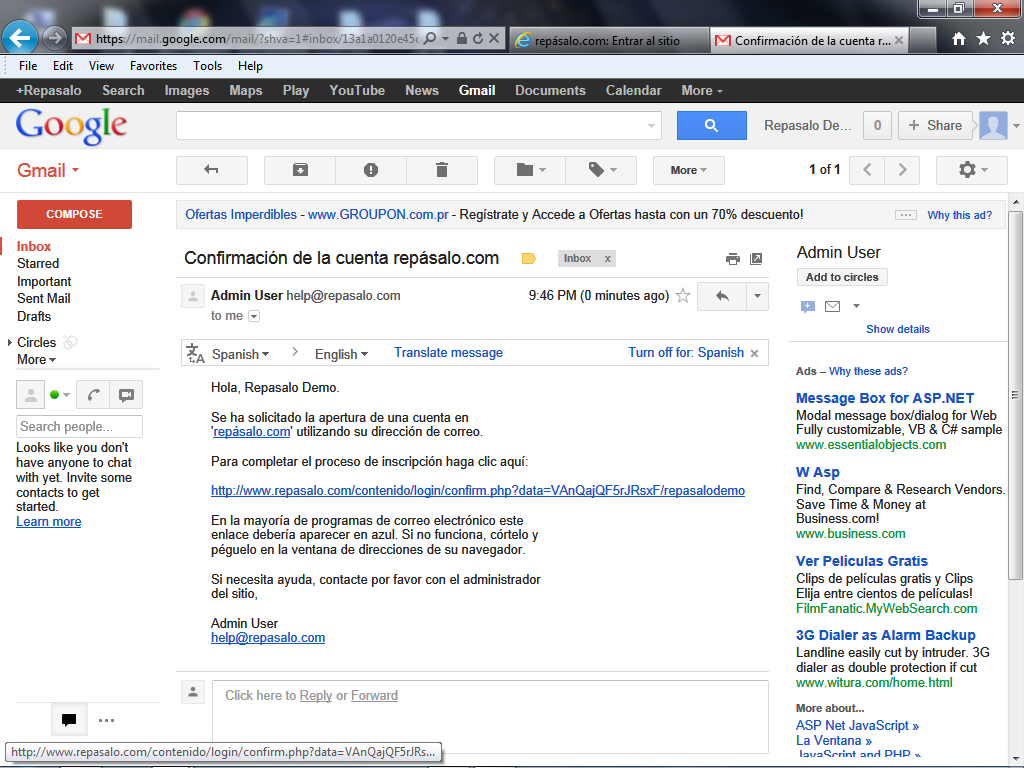 En el e-mail encontrará un enlace para activar su cuenta.

Haga clic en el vínculo http://www.repasalo.com/contenido/login/confirm.php?data=VAnQajQF.
Como matricularse con un Cupón de Descuentos
Paso30
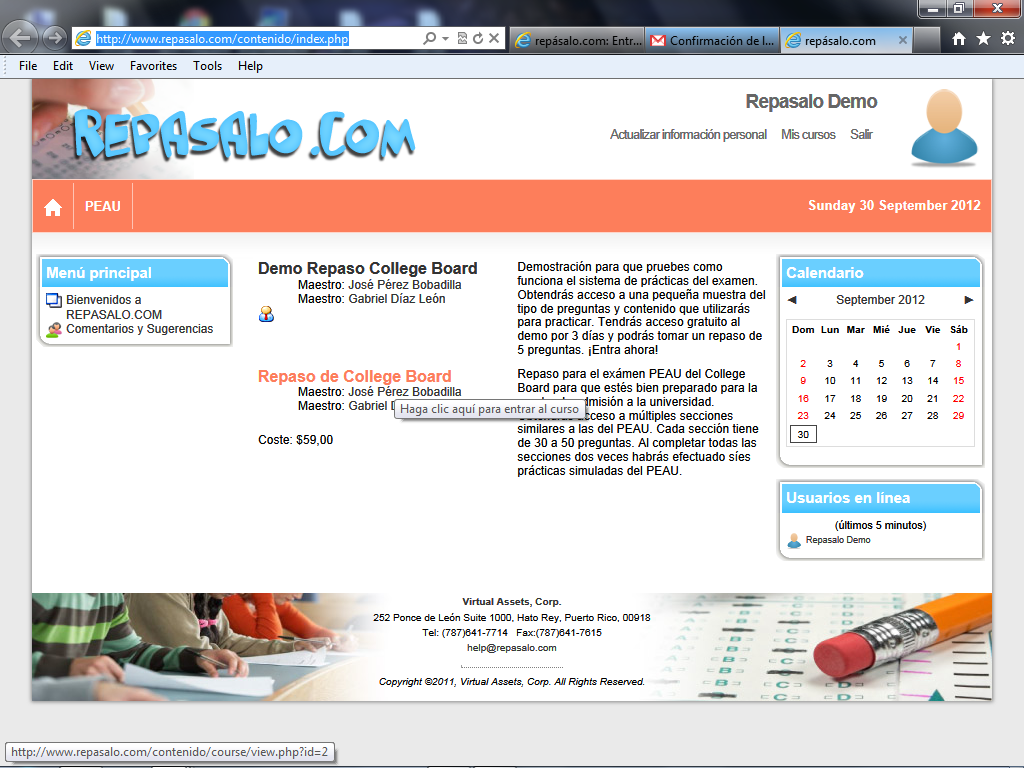 Una vez activada su cuenta  podrá utilizar su usuario y contraseña recien creados para acceder los repasos disponibles.

Escoja el repaso que interesa y haga clic en su título para accederlo.

Haga clic en el vínculo Repaso de College Board.
Como matricularse con un Cupón de Descuentos
Paso31
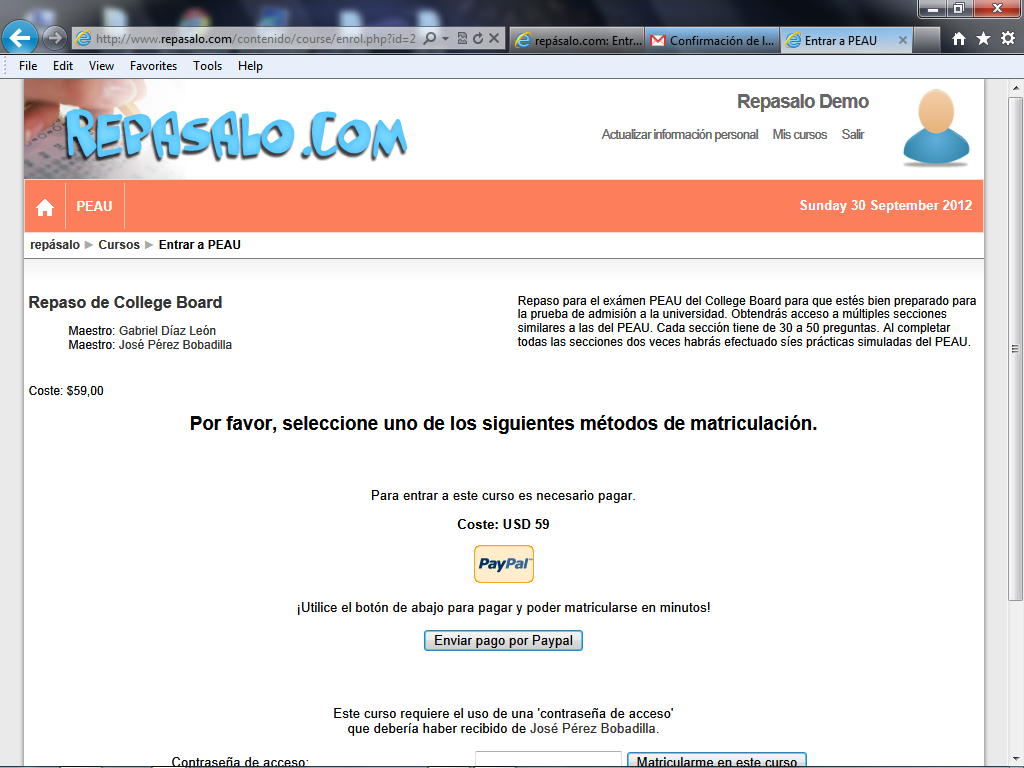 La pantalla de matrícula se presenta.  Como usted ya cuenta con un cupón de descuento no es necesario que efectue el pago con PayPal. Utilizaremos la clave de acceso provista a usted por nuestro personal para completar la matricula.

Deslice la pantalla hasta al final hasta alcanzar el campo llamado Contraseña de Acceso.

Haga clic en la barra de desplazamiento.
Como matricularse con un Cupón de Descuentos
Paso32
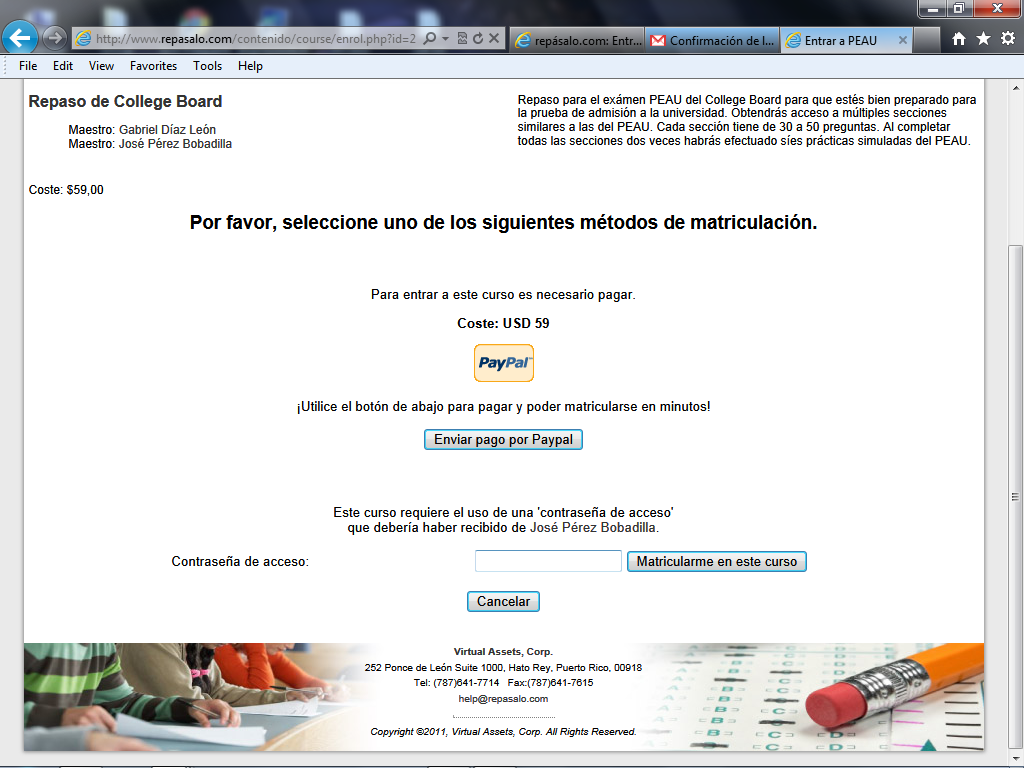 Haga clic en el campo Contraseña de acceso:.
Como matricularse con un Cupón de Descuentos
Paso33
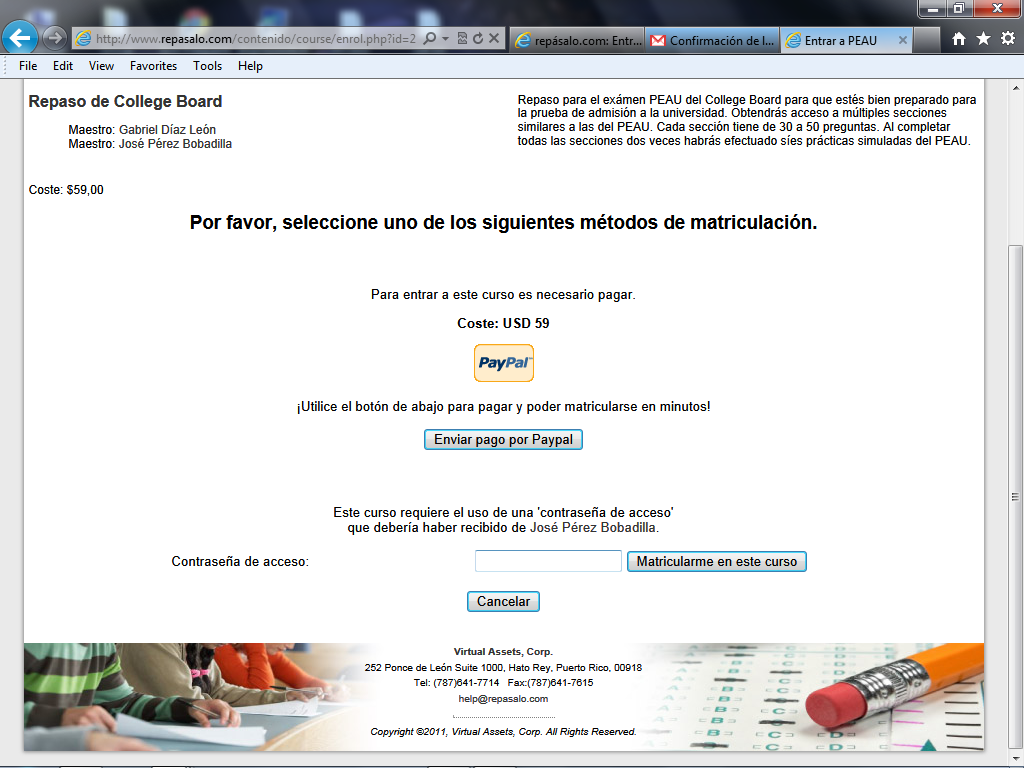 Ingrese el código de acceso que le fue provisto por nuestro personal.  Este código de acceso es único para cada usuario, cambia cada 2 dias y se puede utilizar una sola vez.

Una vez ya ha ingresado el código  y se ha matriculado en el curso no será necesario que lo vuela a ingresar.

Introduzca la información que desee en el campo Matricularme en este curso. Introduzca "CODIGOACCESO".
Como matricularse con un Cupón de Descuentos
Paso34
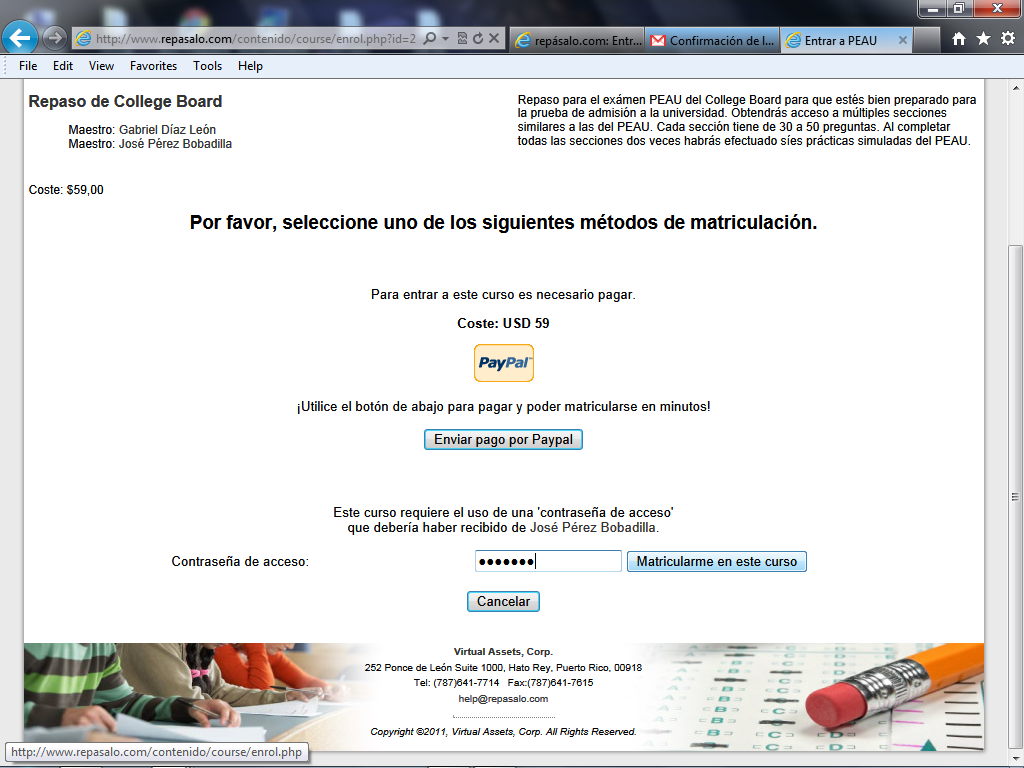 Haga clic en el botón Matricularme en este curso.
Como matricularse con un Cupón de Descuentos
Paso35
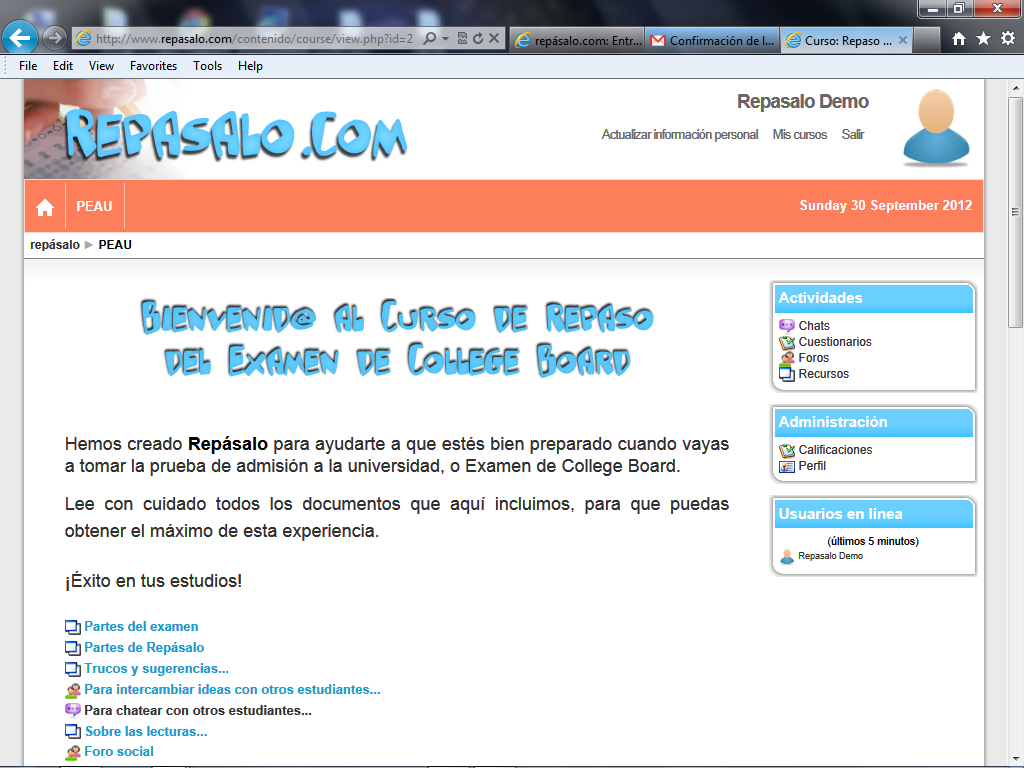 Su matrícula en el repaso PEAU utilizando un Cupón de Descuento ha sido completada.

Cada vez que se conecte al sistema podrá hacer clic en el tíulo del repaso y acceder el mísmo sin necesidad de re-entrar el código o efectuar pago alguno.

Fin de procedimiento.